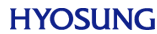 효성 VINA 문서 관리 시스템
Internet Explorer Setting Guide
【 Contents】
Compatibility View(호환성 보기 설정) 
Add to Trusted Site(신뢰할 수 있는 사이트 추가) 
Set Automatic login(자동 로그인)
Set local Intranet(로컬 인터넷 설정)
2018-05-14
1. Compatibility View(호환성 보기 설정)
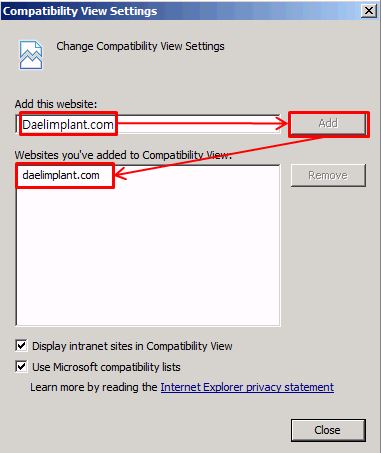 1
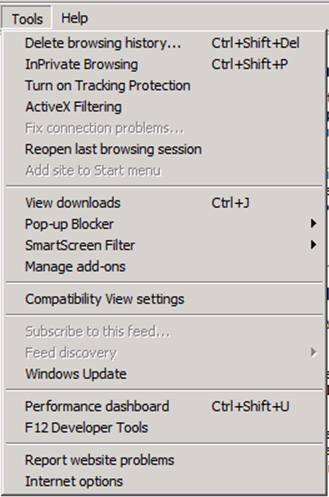 2
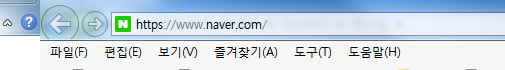 3
hsdh2.com
hsdh2.com
Desc.
Click the ‘Tools’(도구) -> Tools
Click the ‘Compatibility View Setting’(호환성보기설정)
Add this website to the zone : hsdh2.com
2. Add to Trusted Site(신뢰할 수 있는 사이트 추가)
1
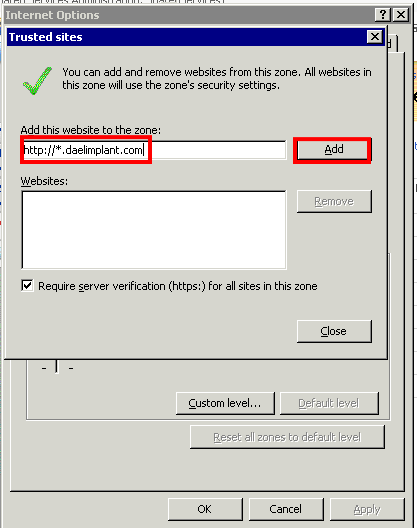 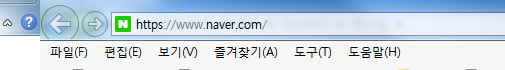 *.hsdh2.com
4
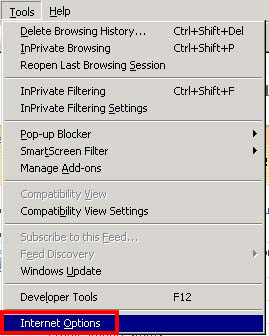 2
4
3
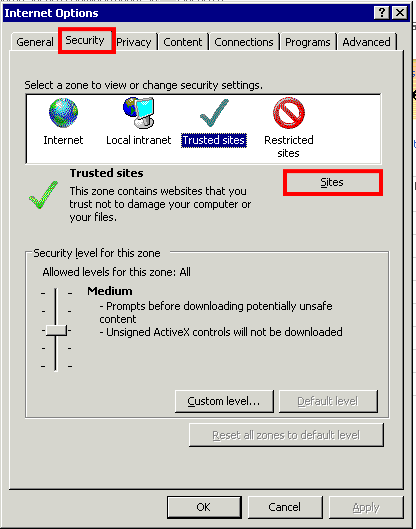 *.hsdh2.com
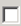 Check 안함
Desc.
Click the ‘Tools(도구)’ -> Tools
Click the ‘Internet Options(인터넷 옵션)’
Click the ‘security(보안)’ -> Trust Sites(신뢰할 수 있는 사이트) -> Site(사이트)
Add this website to the zone(영역에 웹사이트 추가) : *.hsdh2.com
3. Set Automatic login (자동 로그인 설정)
1
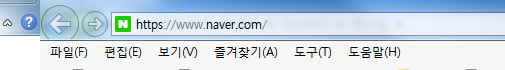 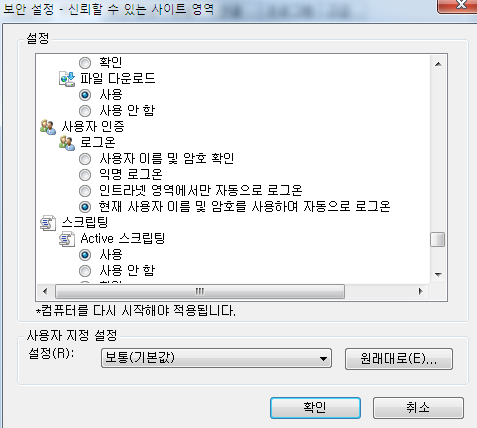 4
4
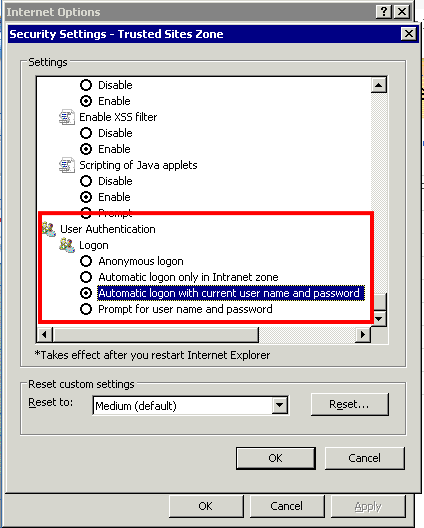 2
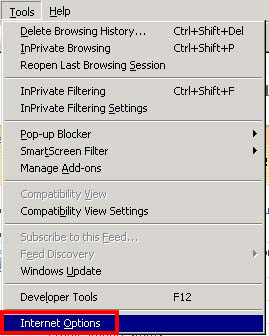 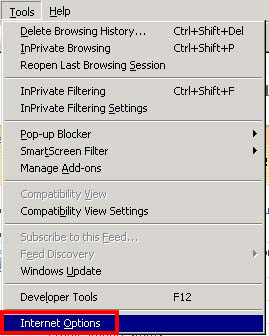 3
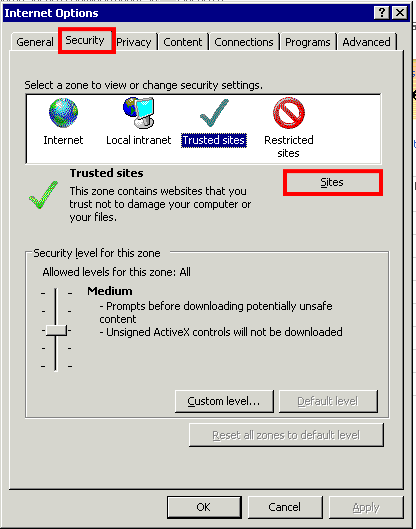 Desc.
Click the ‘Tools(도구)’ -> Tools
Click the ‘Internet Options(인터넷 옵션)’
Click the ‘security(보안)’ -> Trust Sites(신뢰할 수 있는 사이트) -> Custom Level(사용자 지정 수준)
Find and Check “Automatic logon with current user name and password( 현재 사용자 이름 및 암호를 사용하여 자동으로 로그온 )” and Click “OK”
4. Set local Intranet
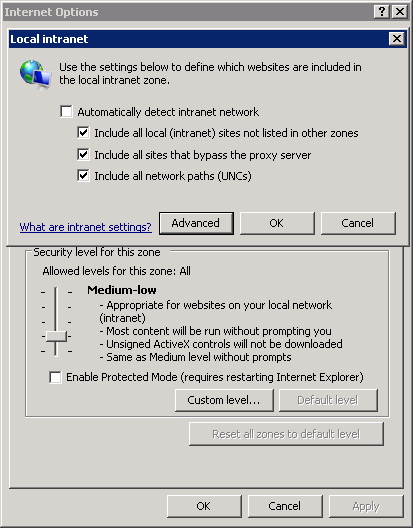 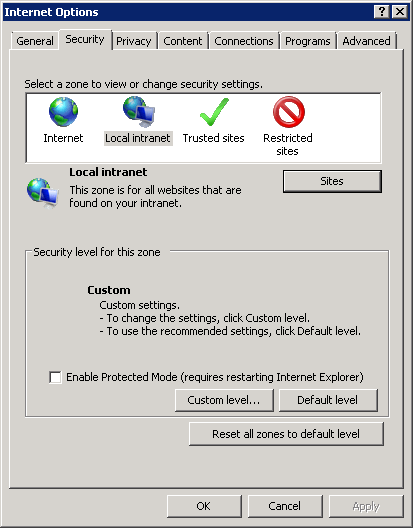 2
3
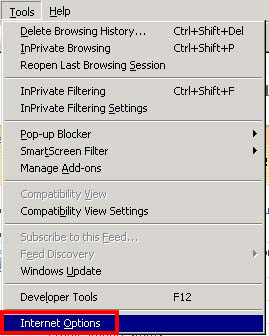 1
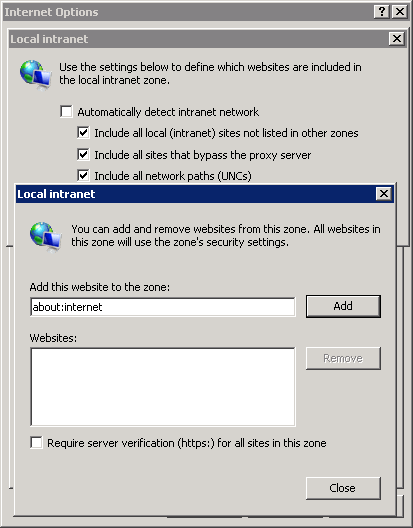 4
http://www.hsdh2.com
http://www.hsdh2.com
Desc.
Click the ‘Tools’ -> Internet options
Click the ‘security’ -> Local internet -> Site
Click the ‘Advanced(고급)’ 
Add this website to the zone : http://www.hsdh2.com
End of Documents